Using Geospatial Visualization to Determine Tornado Warning Polygon Accuracy: Can we save more lives?
Frank DiCicco
15 March 2021
1
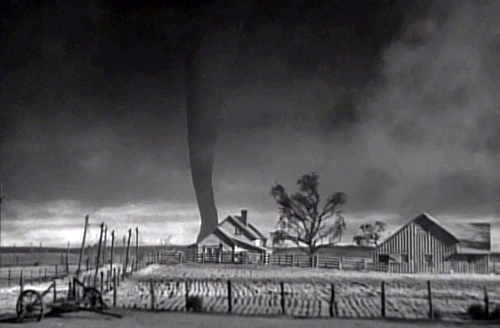 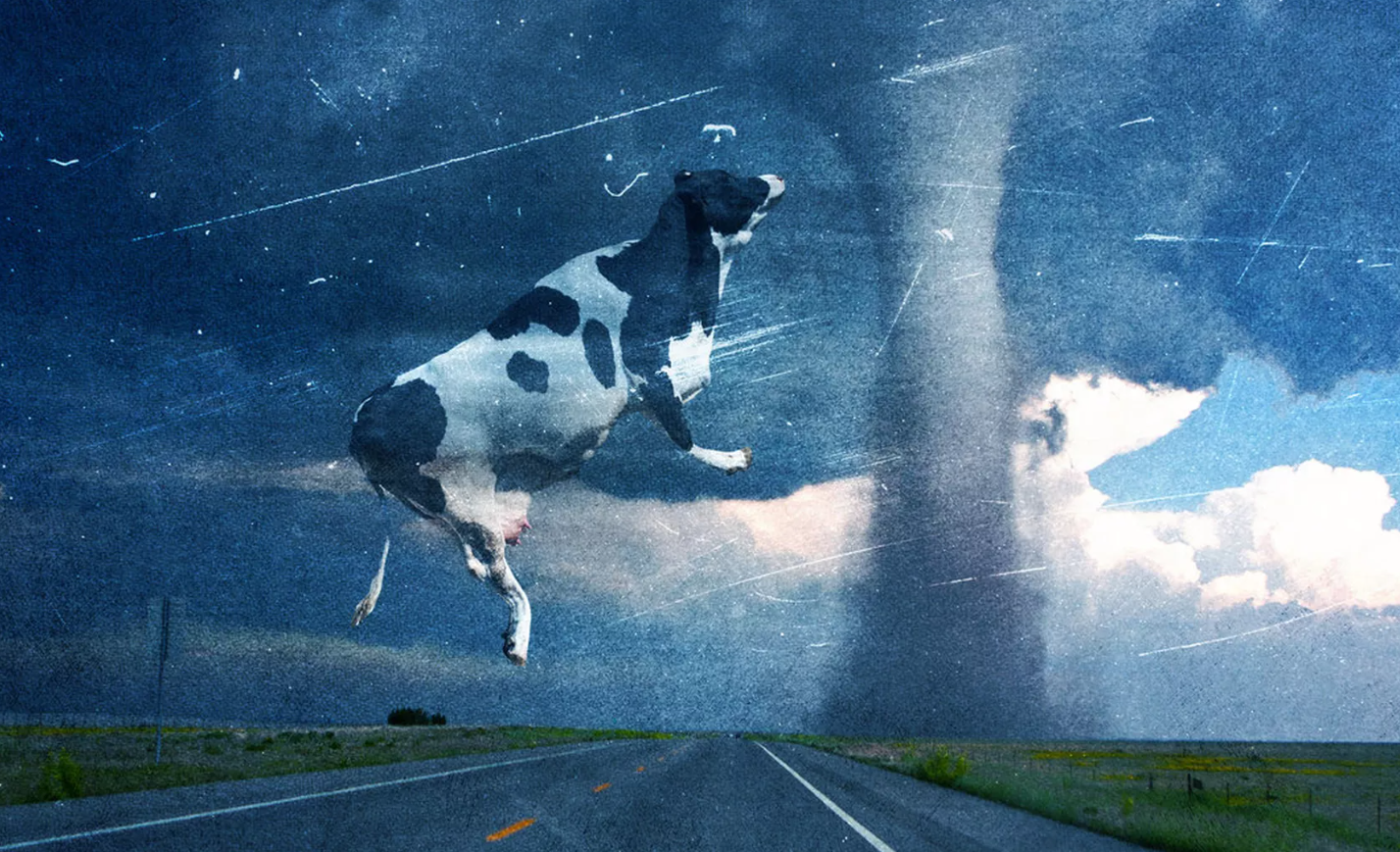 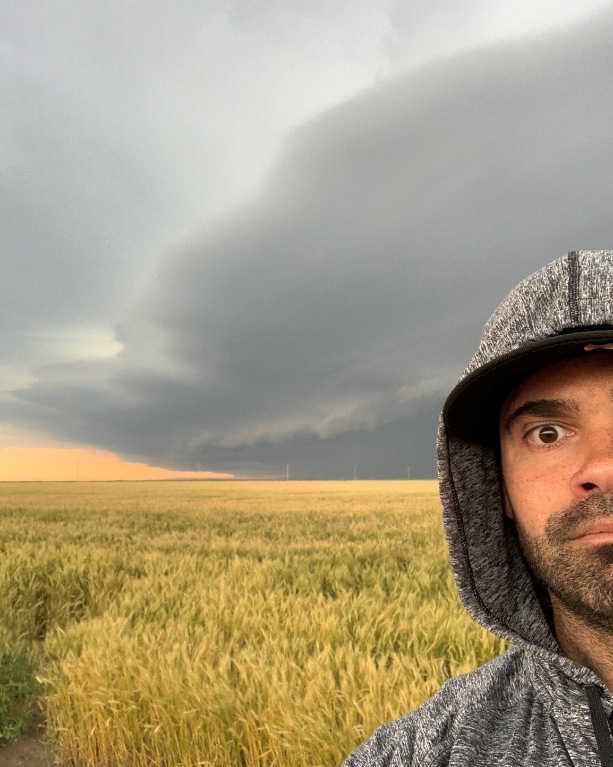 2
[Speaker Notes: So why tornados?

We all have some experience with tornadoes, whether that be from films like the Wizard of Oz or twister, to more up close and personal encounters.

Personally, I have always been enamored with severe weather and tornadoes in particular.  This fascination began with watching hours of the weather channel over summer vacation and has morphed into me becoming an amateur storm chaser.  While I find severe storms and tornadoes beautiful to behold, it is not lost on me that these are incredibly dangerous and life threatening situations and that it may be possible for tornado forecasts to be more accurate.  This is why I decided to analyze tornadoes for my capstone project.]
Outline
Tornado background

Human impact of tornadoes

Tornado warning system

Tornado outbreaks

Objectives

Methods

Anticipated Results
3
Where are Tornadoes?
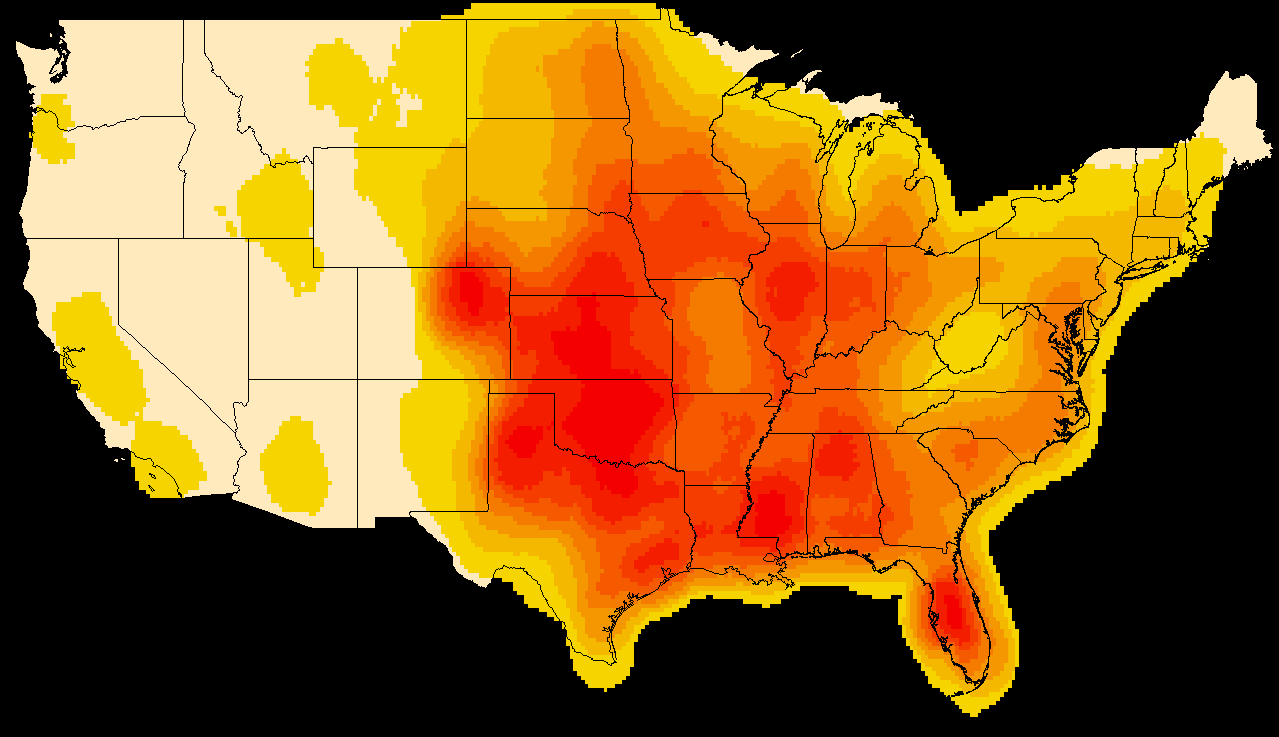 NOAA historical tornado points 1950-2019 [1]

Point Density distribution
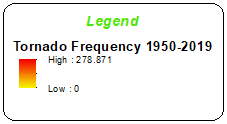 4
[Speaker Notes: On average, the US experiences about 1,000 tornadoes per year, over 900 more than the next closest country (NOAA, 2020)

Point density distribution of tornadoes between 1950-2019.  Highest frequency of tornadoes in the middle of the country concentrated in what is known as tornado alley.

The US is in a unique geographical position where cool dry air from the north collides with warm moist air from the gulf creating the unique recipe for severe storms spawning tornadoes in the area around Kansas, Oklahom and Texas 

However, we should note that every State has experienced tornadoes albeit at a much lower frequency and density.]
Human Impact of Tornadoes
80 deaths & 1,500 injuries annually 

Nearly $400m in property damage annually 

Nighttime tornadoes account for twice as many deaths

Injuries and fatalities have decreased over time
5
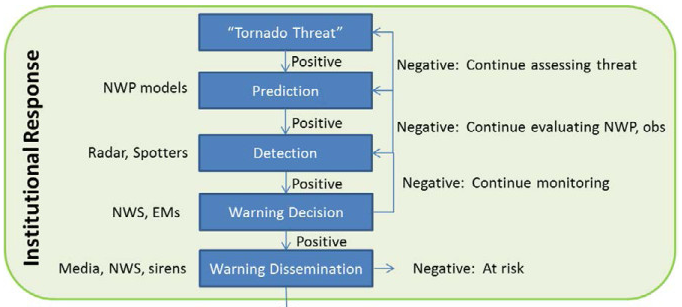 Tornado Warning System
Issued when a tornado is indicated by radar or sighted by spotters

1948 – 2017 warning polygons based on county 

Since 2017 warning polygons are storm based polygons

Warnings lead times have improved significantly over time
[2]
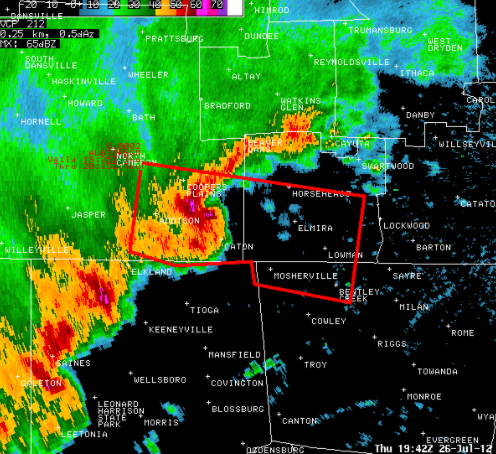 6
[3]
Measuring Warning Accuracy
What does accuracy mean for tornado warnings?

NWS uses Dichotomous statistics
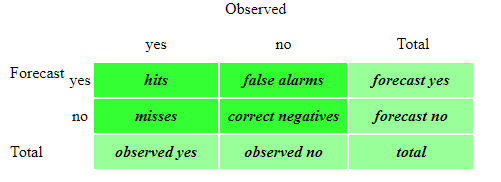 [4]
7
[Speaker Notes: A dichotomous forecast says, "yes, an event will happen", or "no, the event will not happen“
     hit - event forecast to occur, and did occur     miss - event forecast not to occur, but did occur     false alarm - event forecast to occur, but did not occur     correct negative - event forecast not to occur, and did not occur]
Measuring Warning Accuracy
Two metrics used to determine tornado warning accuracy
 
FAR – false alarm ratio
	Tornado warnings 0.76 FAR
POD - Probability of detection
	Could warn every storm – “cry wolf” effect

Best way to warn public?

Gap in large scale study of geospatial accuracy of tornado warning polygons
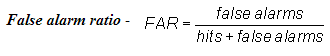 [6]
[5]
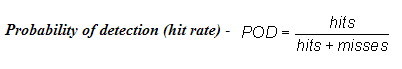 [7]
8
[Speaker Notes: FAR is fraction of predicted events that did not occur

FAR is about 1 in 4 warnings associated with actual tornado touchdown

FAR is much higher for other server weather events, indicating how difficult it is to forecast tornadoes 

POD – fraction of observed events were correctly forecast

It is possible to increase POD by issuing a tornado warning for every storm

Should be used together as POD is sensitive to hits, but ignores false alarms while FAR is sensitive to false alarms, but ignores misses.

More complex statistics like Heidke skill score Peirce's skill score]
But its complicated…
What constitutes a miss?
Are the scenarios below equal?

Tornadoes move!... (locational fallacy)
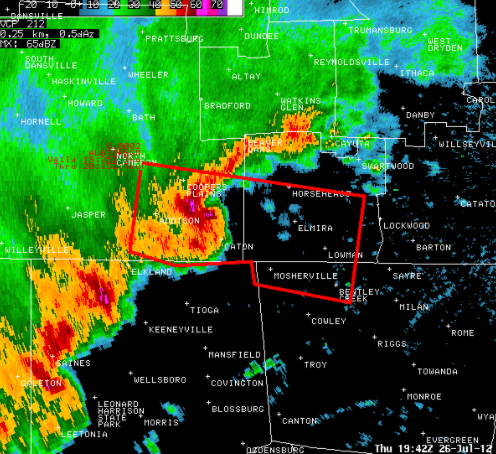 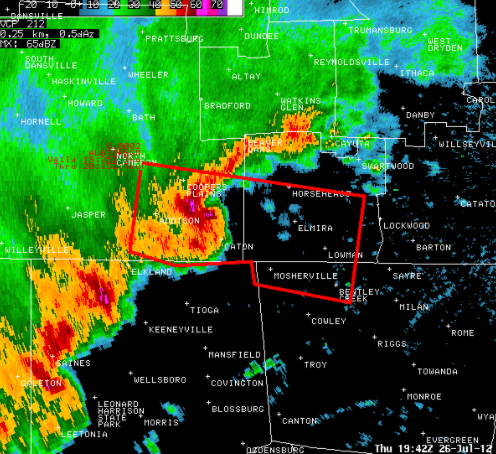 Versus
9
[8]
[9]
[Speaker Notes: What is a miss?  As seen below, we have two images of a tornado strike.  Both would be considered misses.  However, on the left we see a tornado observed without a tornado warning polygon.  On the right, a warning polygon was issued, but the tornado struck outside of the warning area.  Are these misses equal??

It is also important to note that tornadoes move! A tornado could strike an area of an expired warning polygon or move in a direction that misses the warned area completely. Additionally, the timing of warnings is important.  Is the warning early or late in relation to the observed tornado?

All this needs to be considered in how complicated it is to forecast tornadoes and predicting their location.]
But its complicated…
What constitutes an impactful miss?

What are protective measures taken by the public?

What else matters?
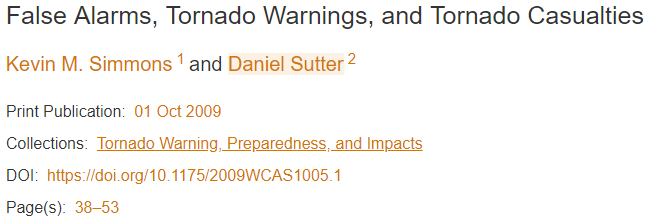 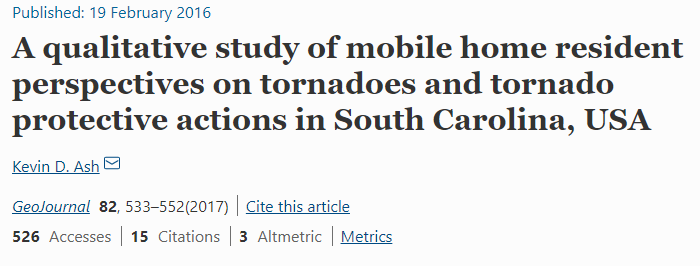 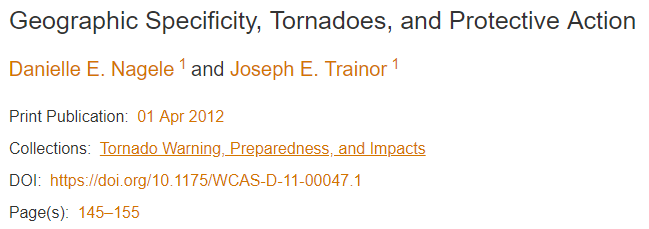 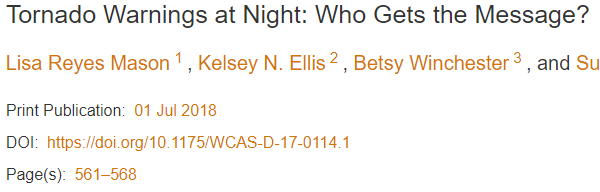 10
[Speaker Notes: We’re doing this to protect people!

Tornadoes in area with no people don’t have the same impact as tornadoes in large metropolitan areas.

As seen there has been significant research around how people react to tornado warnings.  There are many factors that influence how people respond including, exposure to false alarms, over-testing of tornado warning siren systems, tribal knowledge of the geographical region (tornadoes never hit here) amongst others.

As mentioned previously, things like time of day are very important in terms of tornado impact.  Other factors need to be considered. 

All of this means that it is very complicated to assess the human impact of tornadoes!!]
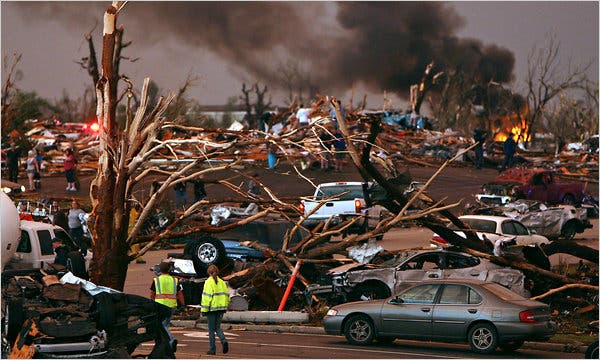 Tornado Outbreaks
No official definition 

Multiple tornadoes from the same weather system

Typically greater than 6-10 tornadoes

Outbreaks cause most death and damage?
[10]
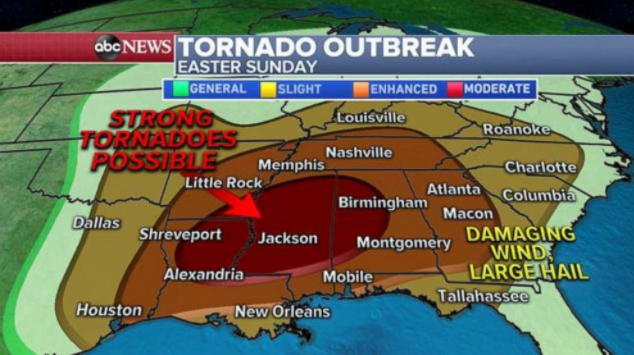 11
[11]
Study Aim: Assess geospatial accuracy of NWS tornado warning polygons during tornado outbreaks & the link to human impacts
12
[Speaker Notes: TAKE A BREATH]
Specific Objective
Examine relationship between tornado outbreaks and casualties and damage

Using case studies of tornado outbreaks

Visualize tornadoes, paths and warning polygons

Apply dichotomous statistics to tornado warning polygons in relation to observed tornadoes

Explore link to human impact
13
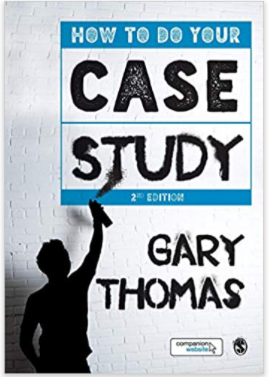 Case Studies
2011 Super Outbreak

2020 Easter Outbreak

May 2011 Outbreak - Joplin Tornado
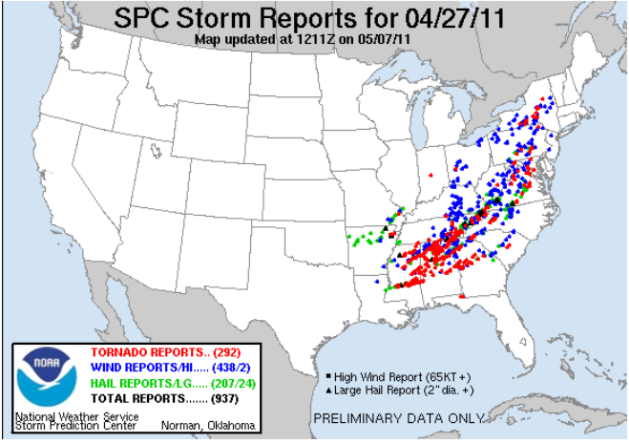 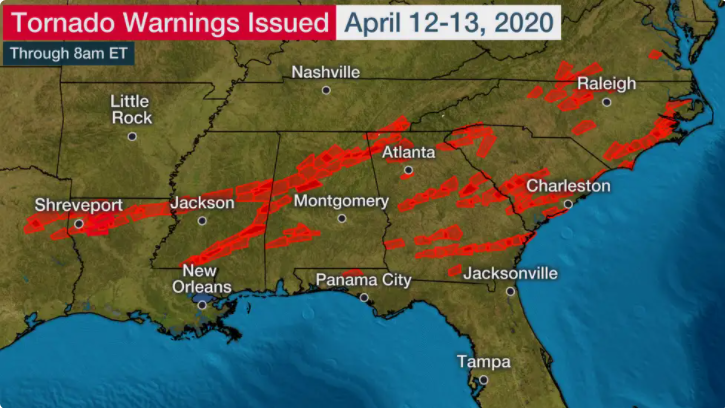 14
[13]
[12]
NOAA Historical Tornado Record
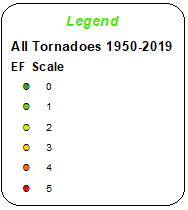 Initial tornado touchdown points 1950-2019
Tornado paths 1950-2019

Includes fatalities, magnitude, damage (USD)…
[14]
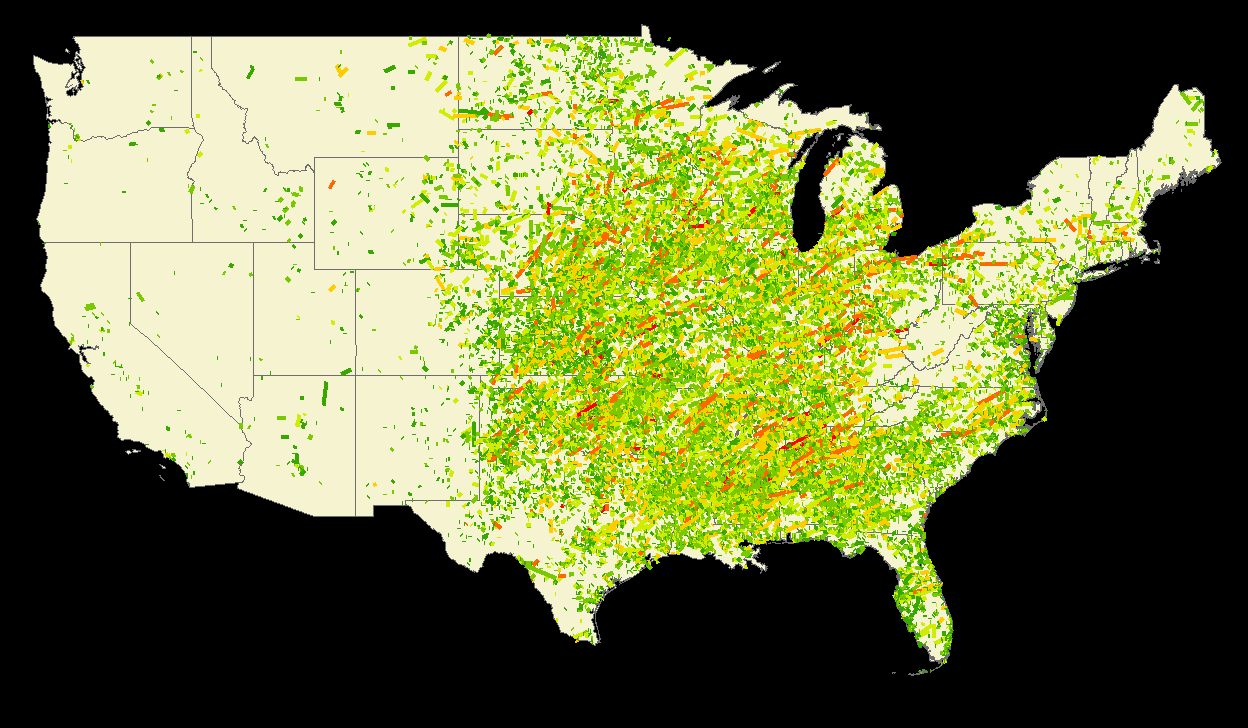 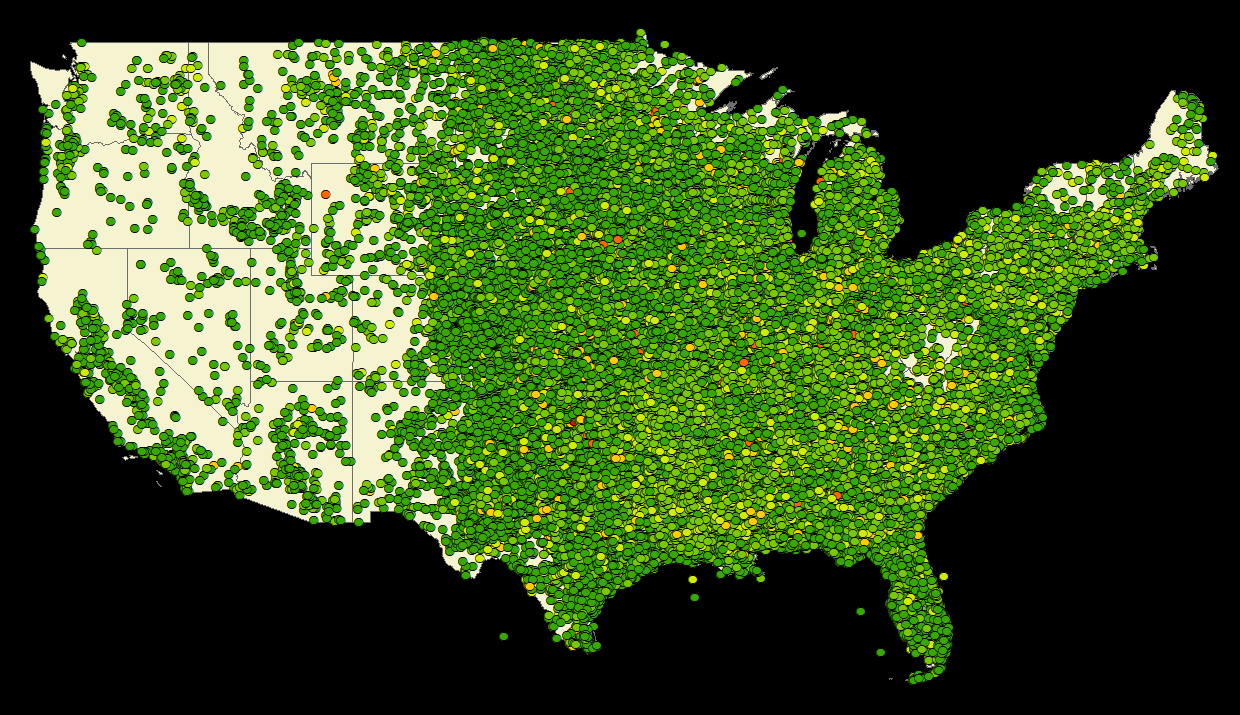 15
[Speaker Notes: Data has interesting features/trends… increase in lower magnitude tornadoes through the dataset.  Unclear if due to spotter network, radar, etc. but this influences NWS statistics!!]
NWS Warning Polygons
Mesonet Tornado warning polygons

Includes Date, time,
closest radar

Also… news reports, 
Population, demographics
[15]
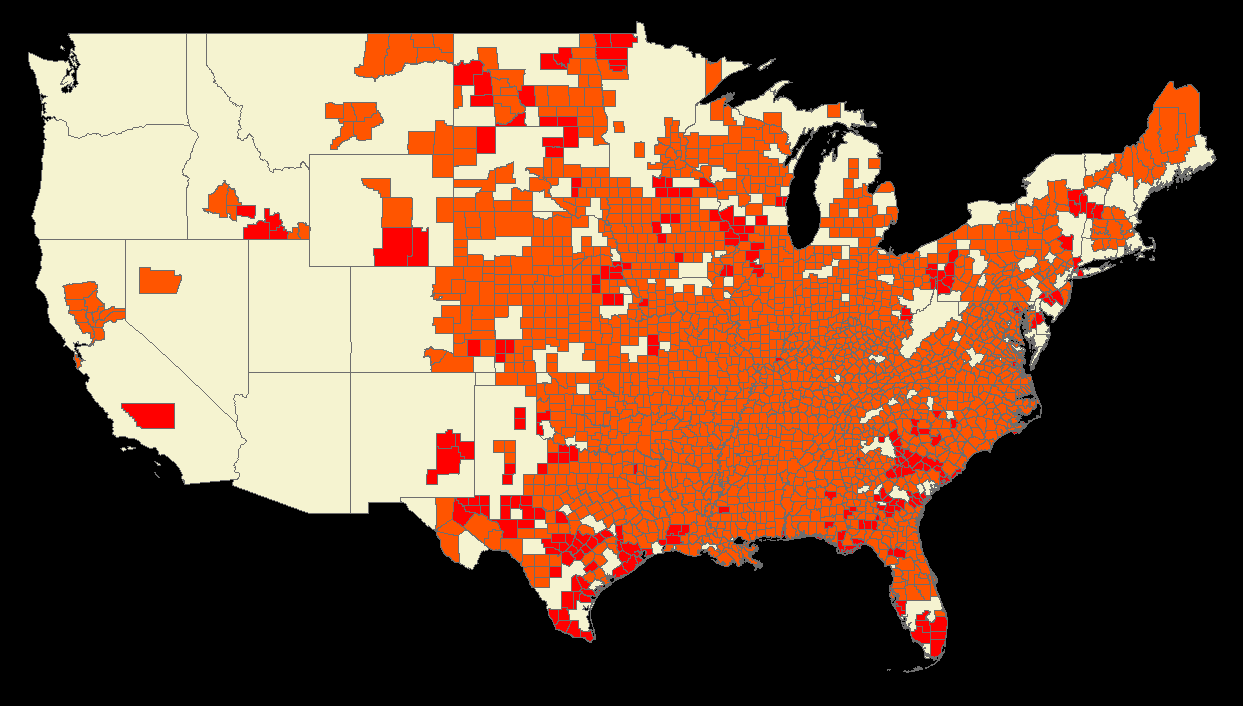 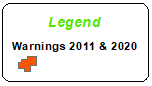 16
[Speaker Notes: 2011 – county based warning

2020 – storm based warning]
Methodology
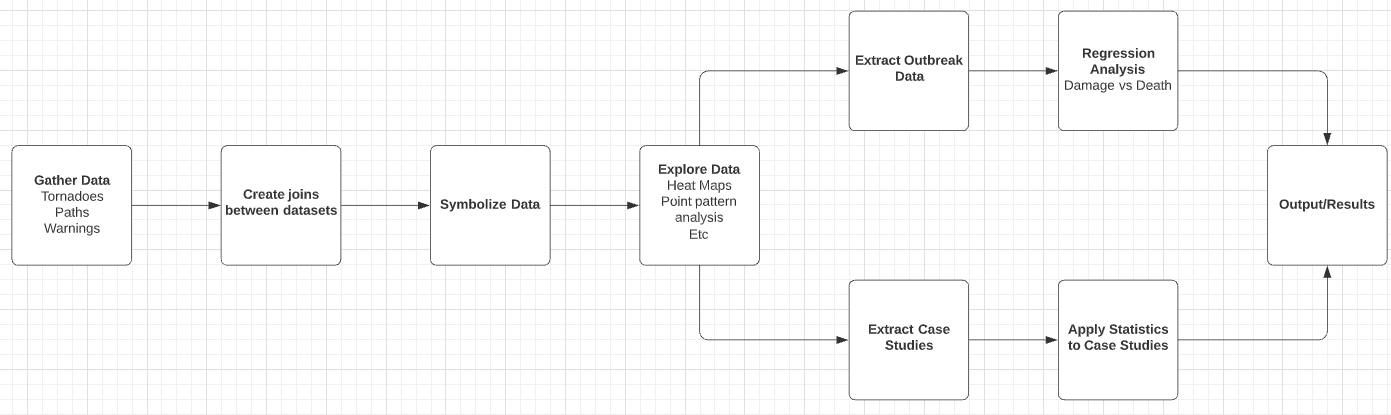 17
[Speaker Notes: Data gathering is DONE!

No unique data field linking tornadoes and paths to polygons.  To solve this we could use a manual process OR use raster overlay method 

Add Esri flow like joining data, etc.
	Data manipulation
	Exploratory analysis – kernel density, point pattern analysis, heat maps, etc.
	Extracting outbreaks – not trivial
		if this doesn’t work, focus on 3 study areas
	Regression against damage vs death
	Extract data from case studies
	Apply statistics 
	Create maps for 3 case studies
https://www.lucidchart.com/pages/]
Anticipated Results
Exploration of the accuracy of tornado warning polygons during outbreaks for three case studies, and link to human impact

Geospatial display of warned versus unwarned tornadoes, and link to casualties and damage 

General analysis of the relationship between tornado outbreaks and casualties
18
Questions
19
[Speaker Notes: Add tornado picture]
References
https://www.spc.noaa.gov/gis/svrgis/
Brotzge, J., & Donner, W. (2013). THE TORNADO WARNING PROCESS: A review of current research, challenges, and opportunities. Bulletin of the American Meteorological Society, 94(11), 1715-1733.
https://www.weather.gov/bgm/severedefinitions 
https://www.cawcr.gov.au/projects/verification/
https://www.nytimes.com/2011/05/23/us/23tornado.html 
https://abcnews.go.com/US/severe-weather-outbreak-forecasted-monday-potential-strong-tornadoes/story?id=70099504
https://mesonet.agron.iastate.edu/request/gis/watchwarn.phtml
20
References, cont.
https://www.spc.noaa.gov/climo/online/
https://weather.com/safety/tornado/news/2020-04-12-severe-weather-outbreak-south-east-tornadoes-damaging-winds
21